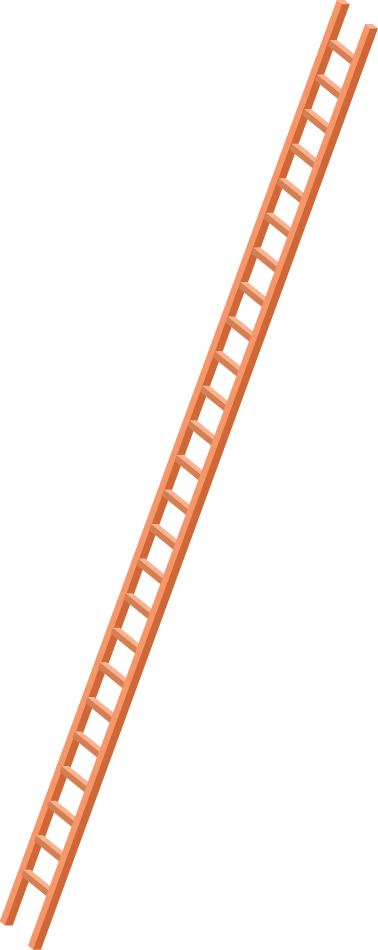 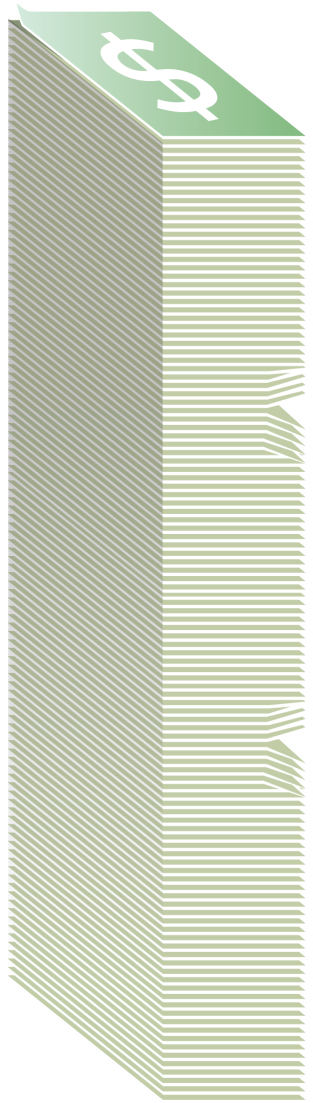 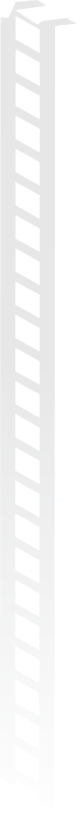 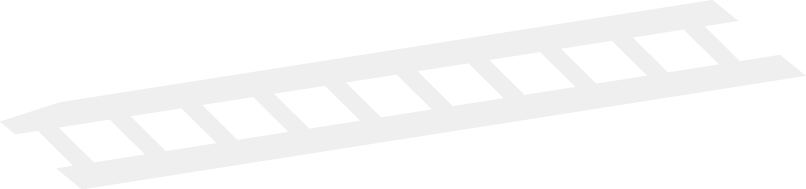 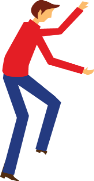 想升职加薪?
PPT可以帮你忙
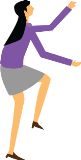 www.pptfans.cn
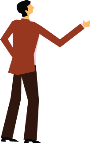